Fire Inspection and Code Enforcement
8th EditionInspector I
Chapter 9 — Fire HazardRecognition
Learning Objective 1
Identify unsafe behaviors that may require code enforcement.
9–1
Inspectors can educate occupants about several important problem areas.
9–2
Inadequate housekeeping can contribute to fire load and prevent safe exit during an emergency.
9–3
Courtesy of Scott Strassburg
Know what poor housekeeping looks like.
Courtesy of Rich Mahaney
9–4
Unintentional ignition sources include any material that can initiate combustion in a fuel.
9–5
Complacency leads to unsafe behaviors related to ignition sources.
9–6
Know which agencies are responsible for regulating open burning.
9–7
Know what regulations apply to open burning.
9–8
Most model fire codes require that an individual apply for a permit before the desired burn date.
9–9
NOTE
Inspectors should only approve burn permits when all conditions are in compliance with the jurisdiction’s open burning regulations.
9–10
Inspectors need to know how model codes describe open burning.
(Cont.)
9–11
NOTE
Certain areas no longer allow the use of barrels for burning of trash and other debris. Check your local open burning regulations for specific requirements.
9–12
Inspectors need to know how model codes describe open burning.
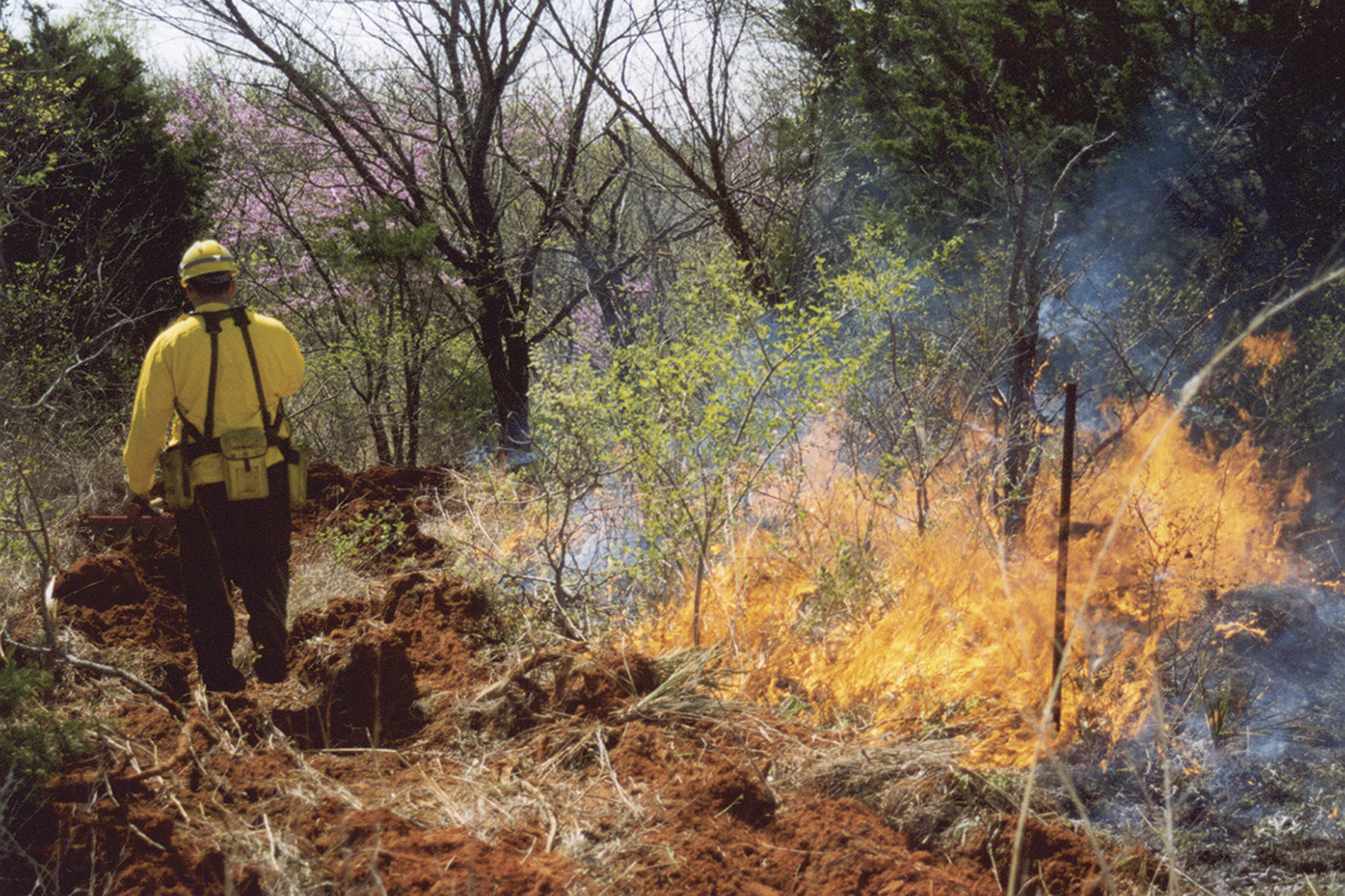 (Cont.)
9–13
Inspectors need to know how model codes describe open burning.
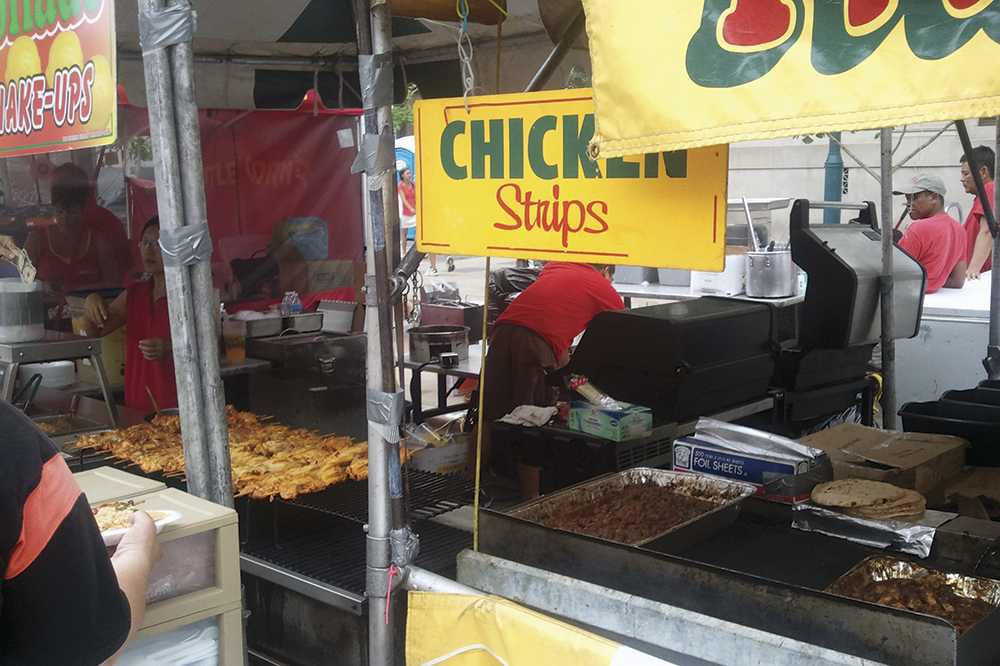 Courtesy of Scott Strassburg
9–14
NOTE
Recreational fires do not include burning of rubbish and waste, or fires that are contained in an incinerator, outdoor fireplace, barbeque pit, or similar appliance. Cooking equipment hazards are described later in this chapter. Fires that are contained to outdoor fireplaces and barbeque grills/pits that are used to cook food and provide warmth are typically not classified as open burning.
9–15
NOTE
The jurisdiction’s locally adopted fire codes may limit recreational fire activities because of unfavorable weather conditions or materials that exceed fire area and height restrictions.
9–16
Know how to recognize unsafe uses of electrical equipment.
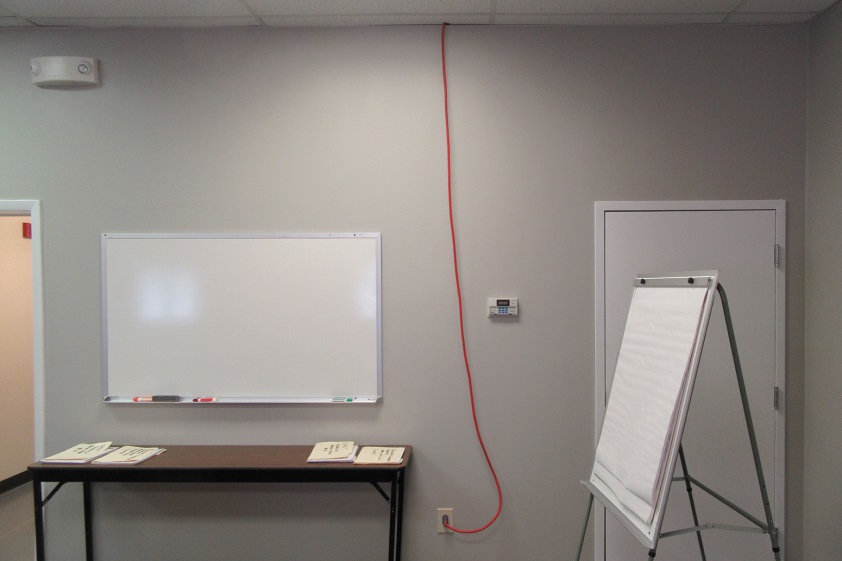 (Cont.)
Courtesy of Rich Mahaney
9–17
Know how to recognize unsafe uses of electrical equipment.
Courtesy of Rich Mahaney
(Cont.)
9–18
Know how to recognize unsafe uses of electrical equipment.
Courtesy of Rich Mahaney
9–19
Know what hazards unsafe use of electrical equipment present.
9–20
Understand how NFPA® 70, National Electrical Code classifies electrical hazards.
9–21
REVIEW QUESTION
What are some examples of unsafe behaviors?
9–22
Learning Objective 2
Identify improper use or storage of flammable and combustible liquids.
9–23
Learn how to recognize unsafe use of flammable and combustible liquids.
9–24
NOTE
Powered industrial trucks can also be ignition sources, as can vapors from distilleries.
9–25
Know the rules that apply to the safe handling of hazardous liquids.
9–26
Know the rules that apply to dispensing hazardous liquids.
(Cont.)
9–27
Know the rules that apply to dispensing hazardous liquids.
9–28
Understand the risk of static electricity.
9–29
Know how to protect against static discharges.
9–30
Be aware of other reasons for bonding and grounding.
9–31
Pumping liquids from underground tanks, using pipes, to dispensing equipment is the safest handling procedure.
9–32
Know other requirements for dispensing.
9–33
Know requirements for transfer of compressed/liquefied gases.
9–34
Know requirements for cylinders on loading stations.
9–35
Dispensing of flammable solids or explosives and blasting agents may also result in spills or releases.
9–36
The most obvious forms of transport for flammable and combustible liquids are bulk packaging containers.
(Cont.)
9–37
The most obvious forms of transport for flammable and combustible liquids are bulk packaging containers.
9–38
REVIEW QUESTION
Name some of the unsafe behaviors inspectors may encounter when dealing with flammable and combustible liquids.
9–39
Know what to look for when inspecting handling of compressed/liquefied gases.
9–40
Know what actions control hazards when handling compressed/liquefied gas cylinders.
(Cont.)
9–41
Know what actions control hazards when handling compressed/liquefied gas cylinders.
9–42
Inspectors must ensure certain safety precautions are observed in areas containing gas cylinders.
(Cont.)
9–43
Inspectors must ensure certain safety precautions are observed in areas containing gas cylinders.
(Cont.)
9–44
Inspectors must ensure certain safety precautions are observed in areas containing gas cylinders.
(Cont.)
9–45
Inspectors must ensure certain safety precautions are observed in areas containing gas cylinders.
9–46
REVIEW QUESTION
Name some of the actions that must be taken to control hazards when handling compressed/liquefied gas cylinders.
9–47
Learning Objective 3
Recognize unsafe conditions that have hazardous fire growth potential and may require code enforcement.
9–48
Proper application of locally adopted codes reduce unsafe conditions.
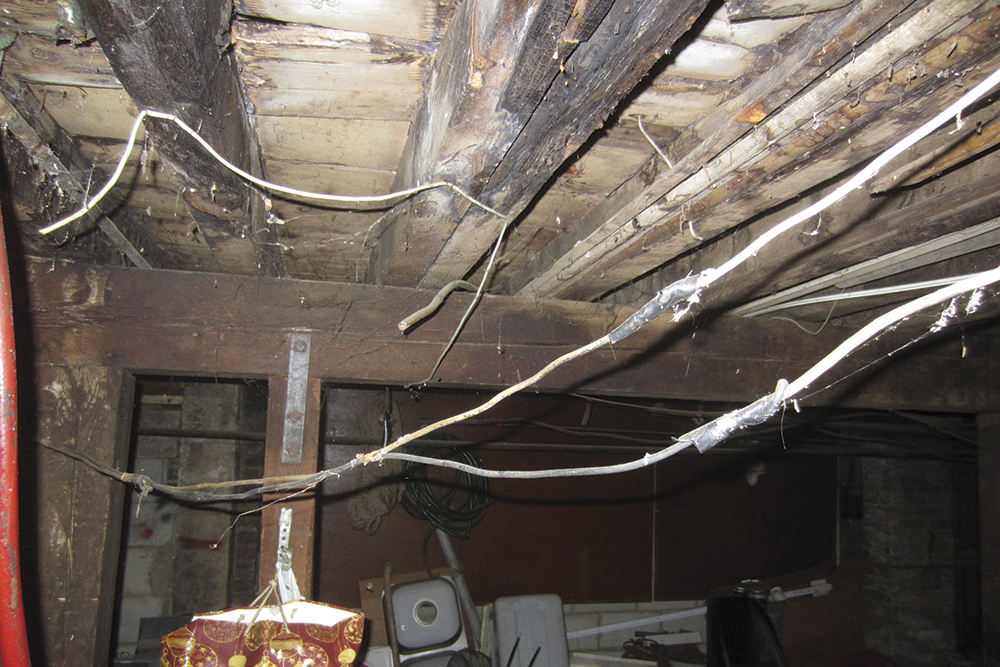 Courtesy of Rich Mahaney
9–49
Know inspector duties regarding electrical hazards.
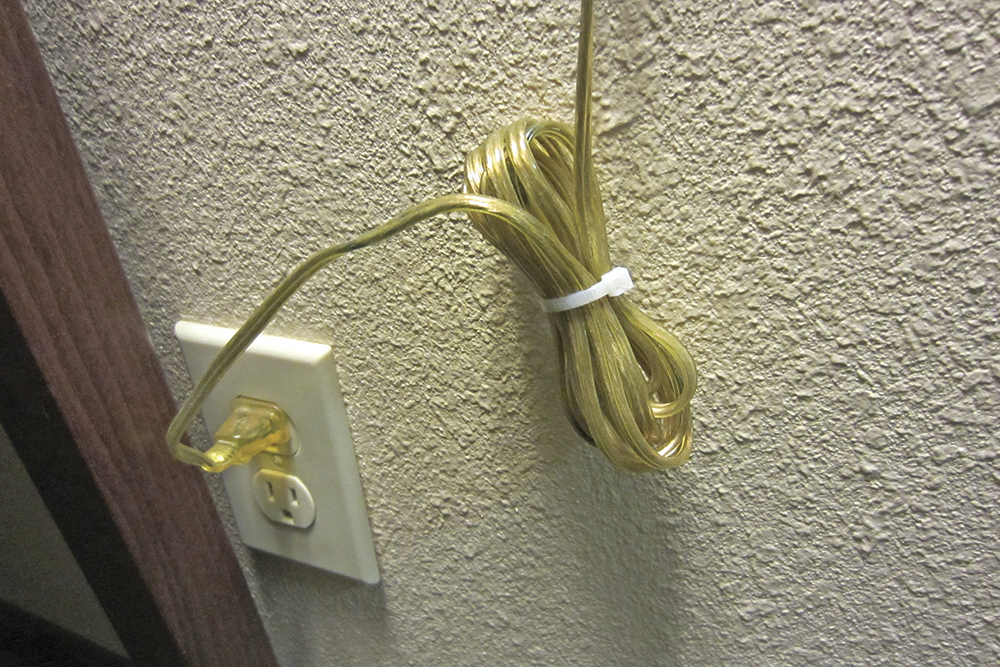 Courtesy of Rich Mahaney
9–50
Understand the risks of worn electrical equipment.
9–51
Arcing is the movement of a current between two electrodes or conductors.
9–52
A common electrical hazard occurs when electrical equipment is used improperly.
Courtesy of Scott Strassburg
9–53
Several factors contribute to defective and improper electrical installations.
9–54
Know where to find installation documentation.
9–55
NOTE
The Consumer Product Safety Commission (CPSC) can recall even properly installed equipment or the equipment can become obsolete or unrepairable.
9–56
Know other risks of improperly installed of maintained electrical equipment.
9–57
REVIEW QUESTION
What are some of the signs that could indicate electrical hazards are present?
9–58
Know potential hazards of material storage.
9–59
Storage facilities frequently change stock inventories and locations.
9–60
The growth in big-box stores presents additional storage concerns.
9–61
NOTE
ICC High-Piled Combustible Storage Application Guide is a resource for the inspector.
9–62
Review documentation to verify fire protection systems are maintained.
9–63
Inspectors are responsible for informing fire suppression units about storage conditions.
9–64
Inspectors need to know code requirements for three primary storage methods.
9–65
Know the characteristics of pallet storage.
9–66
Inspectors should know hazards related to pallet storage.
(Cont.)
9–67
Inspectors should know hazards related to pallet storage.
9–68
Inspectors should know the characteristics of rack storage.
9–69
Inspectors should know the hazards related to rack storage.
9–70
Inspectors should know the characteristics of solid piling.
9–71
Know requirements for commodities in high-piled combustible storage.
9–72
Know inspection guidelines for storage facilities or retail outlets.
9–73
(Cont.)
Know inspection guidelines for storage facilities or retail outlets.
9–74
Know when to return for additional inspections.
9–75
Understand the issues that are important to inspectors.
9–76
Inspectors need to know which items need to evaluated.
9–77
REVIEW QUESTION
What kinds of information should an inspector be prepared to verify when onsite at a storage facility or retail outlet?
9–78
Warehouses present extreme challenges to fire suppression operations.
9–79
Inspectors need to know what recommendations to make regarding exposure protection.
(Cont.)
9–80
Inspectors need to know what recommendations to make regarding exposure protection.
9–81
High fuel load is the primary hazard associated with lumberyards.
9–82
Know what conditions can influence the growth of lumberyard fires.
9–83
Know important code provisions for open-yard lumberyards.
Courtesy of Rich Mahaney
(Cont.)
9–84
Know important code provisions for open-yard lumberyards.
Courtesy of Rich Mahaney
9–85
Understand the hazards presented by tire storage facilities.
Courtesy of Rich Mahaney
9–86
Know where inspectors may encounter tire storage.
9–87
Know the characteristics of pallet storage facilities.
9–88
Inspectors need to know the standards set by NFPA® 13.
9–89
Know the hazards presented by recycling plants.
9–90
Recycling facilities process different types of materials on the same site.
9–91
Know the characteristics of waste recycling operations.
9–92
Check all material-handling equipment within the occupancy.
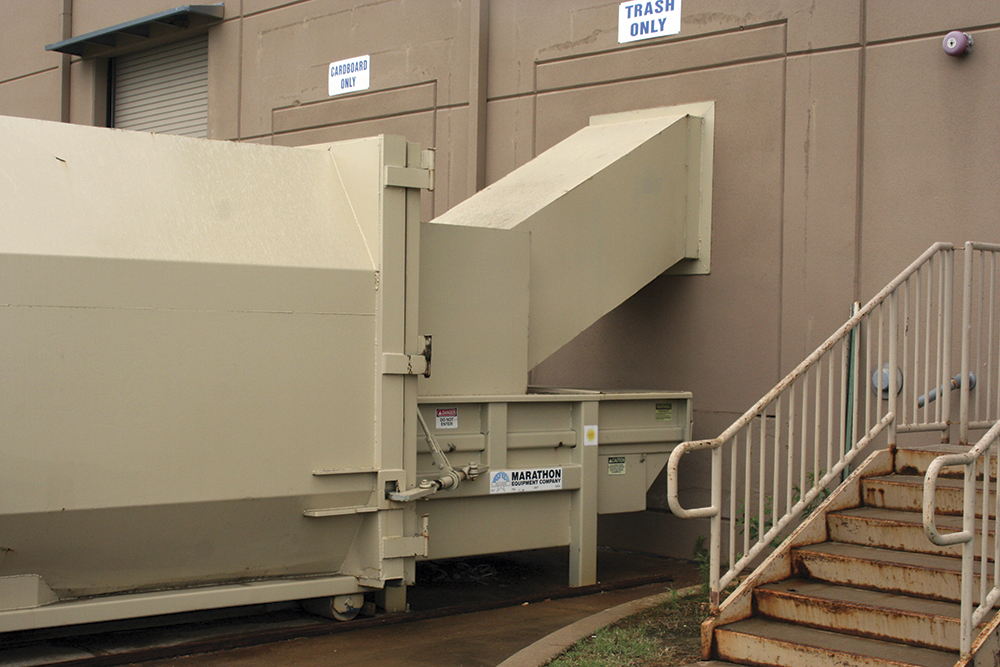 9–93
Verify that safety measures are being taken while processing different materials.
9–94
Know the characteristics of waste-handling facilities.
9–95
Know methods uses to dispose of waste materials.
9–96
Work closely with fire suppression personnel.
9–97
Know how waste-handling operations should deal with materials accumulation.
9–98
Inspectors need to know that sites have specific design requirements.
9–99
Know inspection expectations for waste-handling sites.
9–100
Know the characteristics of sites with incinerators.
9–101
Know the common hazards associated with incinerators.
9–102
Inspectors need to be familiar with certain items regarding incinerator sites.
9–103
Know what signs indicate that an incinerator is being used properly.
(Cont.)
9–104
Know what signs indicate that an incinerator is being used properly.
9–105
REVIEW QUESTION
What are the two main hazards associated with recycling plants?
9–106
Summary
Inspectors are expected to immediately recognize common fire hazards in their communities.
Although there are numerous individual hazards that can cause a fire or contribute to a higher risk of a fire event, categorizing some hazards into general groups can help an inspector learn what to observe and note.
(Cont.)
9–107
Summary
Although a single community may not have all or even most of the categories included in this chapter, an inspector must have a familiarity with each.
(Cont.)
9–108
Summary
The most effective approach for an inspector is to research the types of occupancies in the community, the types of processes that occur there, and the building and fire code requirements for each facility before performing inspections.
(Cont.)
9–109
Summary
In addition, inspectors must be familiar with the types of permits that are locally required before facilities can engage in hazardous processes.
These permits determine the fire safety requirements that must be present at the site where the process occurs.
9–110